Functional GITdisorders
Iva Hoffmanová
Department of Internal Medicine
Second Faculty of Medicine, Charles University
and Motol University Hospital
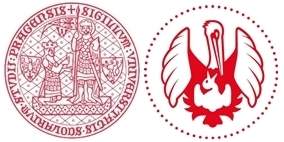 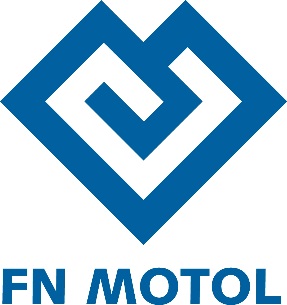 Functional GIT disorders
common disorders
5 to 20 percent worldwide
„symptomatology without disease“ 
~ diagnosis of exclusion
anamnesis (no alarming signs)
such as: bleeding into GIT, icterus, pus in feces, sharp pain
+ negative work up 
for organic, systemic, or metabolic disease (that is likely to explain the symptoms)
Functional GIT disorders
pathophysiology not well understood
„disorder of gut-brain interaction“
visceral hypersensitivity
lowered threshold for induction of pain after gastric or duodenal distension, after bowel distention or contraction
dysmotility (hypo-, hyper-, …)
? low grade inflamation, ? dysbiosis, ? H.pylori
? food sensitivity
stress
psychosocial dysfunction
Anamnesis of GIT diseases
dyspepsia
fullness (postprandial)
early satiety
bloating 
burning
pain
uncharacteristic in functional disorders 
frequency of bowel movement
colour of stools
pathologic admixtures in feces
 mucus, alarming: blood, pus
alarming: appetite, weight loss
Abdominal pain
visceral
somatic
Visceral pain
visceral nerves
blunt


localized in the midline
on palpation
not asociated with guarding
Somatic pain
excludes functional disorders

somatic nerves
sharp
precisely localized

on palpation →
pain or guarding
Abdominal pain - history
onset of pain
duration in time
intensity during time (permanent, colic)
relationship to the meals / bowel movements
location
radiation (spread of pain)
worsening / alleviation
change of body position; meal; bowel movements
Pain: intensity during time
Upper functional GIT disorders
postprandial distress syndrome
SYMPTOMS: bothersome postprandial fullness and/or early satiation 
PATHOPHYSIOL: dysmotility: 
delayed / rapid in gastric emptying
antral hypomotility, gastric dysrhythmias
 impaired gastric accommodation in response to a meal
vagal dysfunction
epigastric pain syndrome
SYMPTOMS: bothersome epigastric pain or burning that is not exclusively postprandial
PATHOPHYSIOL: visceral hypersensitivity
Upper dyspeptic symptoms
postprandial fullness
early satiety
bloating and/or epigastric pain/burning. 

some patients may have 
nausea, vomiting, or heartburn
(these symptoms are usually infrequent) 
persistent vomiting likely suggests another disorder
heartburn is not a dyspeptic symptom but may often coexist
Lower functional GIT disorders
irritable bowel syndrome (IBS) 
approximately 30 % of all referrals to gastroenterologists
SYMPTOMS:  
chronic abdominal pain
a cramping sensation with variable intensity and periodic exacerbations
emotional stress and meals may exacerbate the pain
frequently related to defecation
in some patients abdominal pain is relieved with defecation
some patients report worsening of pain with defecation
altered bowel habits
IBS with predominant constipation 
IBS with predominant diarrhea
IBS with mixed bowel habits 
IBS unclassified 
some patients report an acute viral or bacterial gastroenteritis prior to the onset of IBS
chronic symptoms that vary in severity over time
Alarming signs for organic disease
age of onset after age 50 years
rectal bleeding or melena
nocturnal diarrhea
progressive abdominal pain
unexplained weight loss
laboratory abnormalities (iron deficiency anemia, elevated C-reactive protein or fecal calprotectin/lactoferrin)
family history of IBD or colorectal cancer
Diagnosis of functional GIT disorders
fulfillment of symptom-based diagnostic criteria
Rome IV criteria (2016) 
at least six months before diagnosis
or clinician judgement 
+
evaluation to exclude other causes of dyspepsia.
history (eg, dietary, medical, surgical, family, and medications/supplements)
physical examination
laboratory studies
endoscopic evaluation
imagine methods
Treatment
uncertain
symptomatic
education and reassurance
initially lifestyle and dietary modification
regular meal pattern; avoidance of large meals
reduced intake of fat, insoluble fibers, caffeine, and gas-producing foods (beans, cabbage, onions,..)
low FODMAP diet or lactose free diet, gluten free diet
soluble fiber – psyllium, (not insoluble, eg, wheat bran)
physical activity
pharmacotherapy
Treatment
symptomatic
pharmacotherapy of constipation
osmotic laxatives (PEG, lactulose)
 lubiprostone - a locally acting chloride channel activator that enhances chloride-rich intestinal fluid secretion
guanylate cyclase agonists - stimulate intestinal fluid secretion and transit
(serotonin) 4 receptor agonists - stimulate the release of neurotransmitters and increase colonic motility
a sodium/hydrogen exchanger 3 - reduces the absorption of sodium and phosphate and enhances intestinal fluid volume and transit.
Treatment
symptomatic
pharmacotherapy of diarrhea
loperamid
bile-acid sequestrants
(serotonin) 3 receptor antagonists 
alosetron, ondansetron
pharmacotherapy of pain
antidepressants
anxiolytics
fecal microbiota transplantation
Thank you 
for your attention.